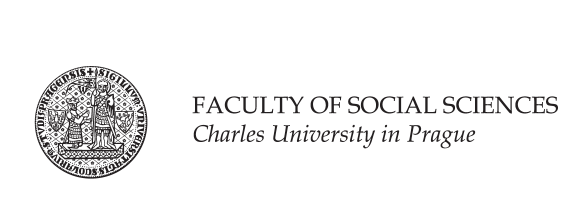 JBB224 Psychologie marketingové komunikacePřednášející:Ing. Mgr. Marek Vranka
1. Administrativa a kritické myšlení
Informace k průběhu kurzu
1 semestr, 2 hodiny týdně, ZK
	(obecně o kurzu viz sylabus v SISu)
výuka:	Po 17:00 H215
			
KH:		Ut 16:00-17:00 H106
			marek.vranka@fsv.cuni.cz
			(e-mail policy: 
			v předmětu uvést ident kurzu JJB224)

materiály ke kurzu: http://dl1.cuni.cz/course/view.php?id=4544
2
Informace k průběhu kurzu
Obsah:
aktuální psychologické poznatky
důraz na aplikaci v MK i obecnou využitelnost
Hodnocení:
Výsledné hodnocení je určeno počtem získaných bodů (ze 100): 0-50 % = F, 51-60 % = E, 61-70 % = D, 71-80 % = C, 81-90 % = B, 91 % a více = A.
Požadavky pro splnění předmětu:
bleskový test (2 otázky) na začátku přednášky – každý začíná s 40 body, náhodně vybraným osobám bude test vyhodnocen a za nesprávné odpovědi strženy body (-3 body za každou nesprávnou či chybějící odpověď)
nelze ztratit více než 40 bodů
závěrečný test – 60 bodů
bonusové body
účast na výzkumu (max 10 bodů)
příklady aplikace psychologie v MK (max 6 bodů)
3
Informace k průběhu kurzu
Forma výuky:
Přednáška
účast nepovinná
Domácí studium
ze zaslaných materiálů a vybrané studijní literatury
(tvoří obsah bleskových testů i závěřečného testu)
4
Literatura
Základní literatura
Fennis, B. M., & Stroebe, W. (2010). The Psychology of Advertising. Psychology Press.
Jannson-Boyd, C. V. (2010). Consumer Psychology. Open University Press.
Kardes, F., Cronley, M., & Cline, T. (2010). Consumer behavior. Cengage Learning.
Lilienfeld, S., Lynn, S. J., Namy, L., Woolf, N., Jamieson, G., Marks, A., & Slaughter, V. (2014). Psychology: From inquiry to understanding. Pearson Higher Education.
(vybrané pasáže budou zpřístupněny v podobě pdf souborů)
 
Doporučená literatura
Ariely, D. (2009). Jak drahé je zdarma. Práh.
Ariely, D. (2011). Jak drahá je intuice. Práh.
Berger, J. (2016). Invisible Influence: The Hidden Forces that Shape Behavior. Simon and Schuster.
Chabris, C., & Simons, D. (2011). The invisible gorilla: And other ways our intuitions deceive us. Broadway Books.
Gilovich, T. (2008). How we know what isn't so. Simon and Schuster.
Pink, D. (2011). Pohon: Překvapivá pravda o tom, co nás motivuje! Anag.
Tavris, C., & Aronson, E. (2012). Chyby se staly (ale ne mojí vinou). Dokořán.
5
Kritické myšlení
není to samé co inteligence

jedna z nejužitečnějších schopností, jež by mělo studium na univerzitě rozvíjet
využitelnost faktografických znalostí a konkrétních dovedností obvykle s časem klesá
kritické myšlení ale nic ze své užitečnosti neztrácí
6
Kritické myšlení
možné definice: 
“aplikace postupů a strategií, jež zvyšují pravděpodobnost žádoucího výsledku” (Halpern, 2003)
nebo:
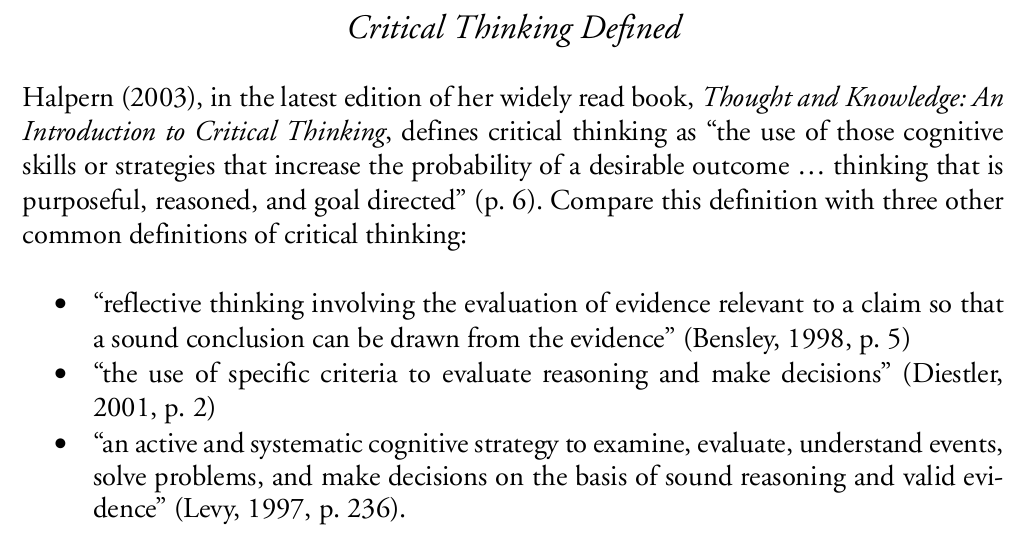 7
Věda jako kritické myšlení
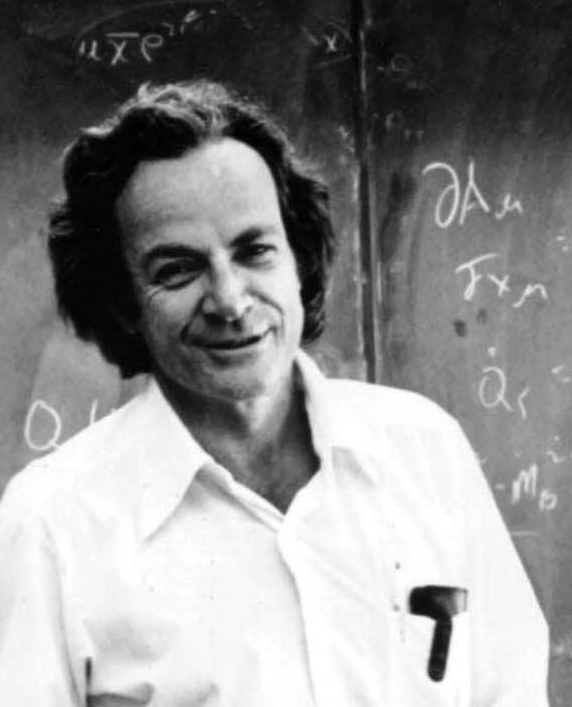 Feynman: 
"The first principle is that you must not fool yourself - and you are the easiest person to fool."
Feynman, R. P. (2013).To nemyslíte vážně, pane Feynmane! Praha: Aurora
Lidé nejsou přirození “hledači pravdy”
"Thinking is skilled work. It is not true that we are naturally endowed with the ability to think clearly and logically—without learning how, or without practicing. People with untrained minds should no more expect to think clearly and logically than people who have never learned and never practiced can expect to find themselves good carpenters, golfers, bridge players, or pianists" (Manfred, 1947, p. vii).


Filadelfie 1793: 	epidemie žluté 
			zimnice
lékař: Benjamin Rush 
léčba: pouštení žílou
výsledek: ?
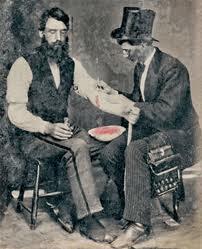 [Speaker Notes: In 1793, a severe epidemic of yellow fever struck Philadelphia. One of the
 leading doctors in the city at the time was Benjamin Rush, a signer of the
Declaration of Independence. During the outbreak, Rush was one of the few
physicians who were available to treat literally thousands of yellow fever cases.
Rush adhered to a theory of medicine that dictated that illnesses accompanied
by fever should be treated by vigorous bloodletting (the removal of blood
from the body either by using an instrument such as a lancet or by the
 application of leeches). He administered this treatment to many patients,
 including himself when he came down with the illness. Critics charged that
his treatments were more dangerous than the disease. However, following
the epidemic, Rush became even more confident of the effectiveness of his
treatment, even though many of his patients had died. Why?
One writer summarized Rush’s attitude this way: “Convinced of the
correctness of his theory of medicine and lacking a means for the systematic
study of treatment outcome, he attributed each new instance of improvement
to the efficacy of his treatment and each new death that occurred despite it
to the severity of the disease” (Eisenberg, 1977, p. 1106). In other words, if
the patient got better, this improvement was taken as proof that bloodletting
worked. If instead the patient died, Rush interpreted this to mean that the
patient had been too ill for any treatment to work. We now know that Rush’s
critics were right: His treatments were as dangerous as the disease. In this
chapter, we will discuss how Rush went wrong. His error illustrates one of
the most important principles of scientific thinking, one that is particularly
useful in evaluating psychological claims.]
Cvičení
Myslím si určité pravidlo, pomocí něhož lze vytvářet sekvecne tří čísel. Vaším úkolem je toto pravidlo uhodnout. 
Můžete si vymýšlet příklady sekvencí a ja odpovím, jestli daná sekvence pravidlu odpovídá nebo ne.

Sekvence	
Odpovídá pravidlu?
Cvičení
Sekvence					2, 4, 6
Odpovídá pravidlu?			ano
Jaké je pravidlo? 
Jak jistí jste si pravidlem: (0-100%)
Konfirmační zkreslení
lidé obvykle tipují sekvence, o kterých si myslí, že jsou správné – chtějí získat potvrzení
užitečnější je ale uvést sekvenci, která pravidlo poruší, protože tak získáme cennější informaci – pokud taková získá potvrzení, je jasné, že pravidlo není správné
Konfirmační zkreslní
dle výzkumů Singer & Abell 1981 (p. 18): “participants...
A. Immediately form a hypothesis and look only for examples to confirm it.
B. Do not seek evidence to disprove the hypothesis.
C. Are very slow to change the hypothesis even when it is obviously wrong.
D. If the information is too complex, adopt overly-simple hypotheses or strategies for solutions.
E. If there is no solution, if the problem is a trick and "right" and "wrong" is given at random, form hypotheses about coincidental relationships they observed. Causality is always found.”
13
Wason selection task
You are shown a set of four cards placed on a table, each of which has a number on one side and a colored patch on the other side. The visible faces of the cards show 3, 8, red and brown. 
Jaké karty musíme nezbytně obrátit, abychom ověřili, zda platí: “Pokud je na kartě sudé číslo, je na druhé straně červená”?
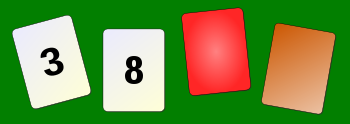 CC: BY NC SA by Marek Vranka for INBES.org
Verze v sociálním kontextu
Pije colu
Pije víno
Má 25 let
Má 16 let

Které osoby musíme zkontrolovat, abychom ověřili, že pokud osoba pije alkohol, je jí více než 18 let?
15
Preference potvrzujících důkazů
potvrzující vzpomínky / příklady
hledání důkazů v souladu s hypotézou
interpretace nejasných nových informací v souladu s hypotézou
např. Columbus v “asijské” Americe
[Speaker Notes: When Columbus arrived in the New World, he had a theory that he was in Asia and proceeded to perceive the New World as such. Cinnamon was a valuable Asian spice, and the first New World shrub that smelled like cinnamon was declared to be it. When he encountered the aromatic gumbo-limbo tree of the West Indies, Columbus concluded it was an Asian species similar to the mastic tree of the Mediterranean. A New World nut was matched with Marco Polo's description of a coconut. Columbus's surgeon even declared, based on some Caribbean roots his men uncovered, that he had found Chinese rhubarb. A theory of Asia produced observations of Asia, even though Columbus was half a world away. Such is the power of theory.]
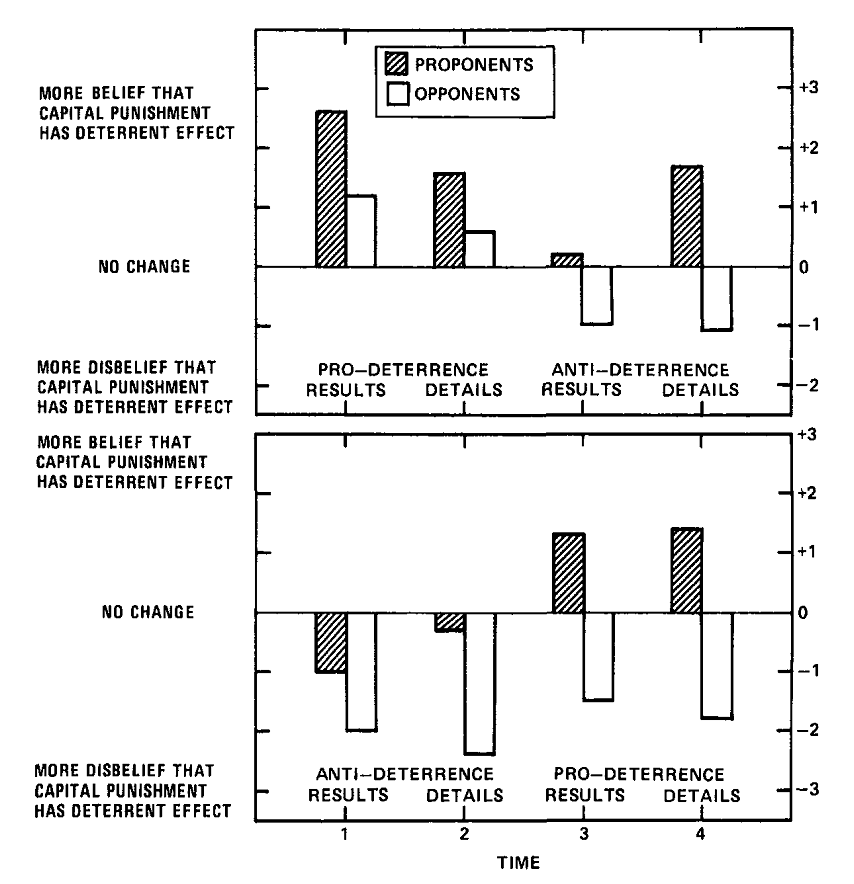 Capital punishment study
Lord, C. G., Ross, L. & Lepper, M. R. (1979). Biased assimilation and attitude polarization: The effects of prior theories on subsequently considered evidence. Journal of Personality and Social Psychology, 37(11), 2098–2109.
CC: BY NC SA by Marek Vranka for INBES.org
Preference potvrzujících důkazů
proč tomu tak je?
má to nějaké výhody?
[Speaker Notes: When Columbus arrived in the New World, he had a theory that he was in Asia and proceeded to perceive the New World as such. Cinnamon was a valuable Asian spice, and the first New World shrub that smelled like cinnamon was declared to be it. When he encountered the aromatic gumbo-limbo tree of the West Indies, Columbus concluded it was an Asian species similar to the mastic tree of the Mediterranean. A New World nut was matched with Marco Polo's description of a coconut. Columbus's surgeon even declared, based on some Caribbean roots his men uncovered, that he had found Chinese rhubarb. A theory of Asia produced observations of Asia, even though Columbus was half a world away. Such is the power of theory.]
Důvody
snaha porozumět světu a tím nad ním získat kontrolu a dosáhnout bezpečí
v době rostoucí nejistoty roste i obliba ezoteriky, paranormálních jevu a konspiračních teorií

konfirmační zkreslení může mít souvislost s dispozicí k detekci vzorů
19
„hot hand“ fenomén
jak vzniká?
     potvrzení si lidé víc všímají a pamatují
     lidé mají zkreslenou představu o náhodných jevech 
         např. OXXXOXXXOXXOOOXOOXXOO - je čistě náhodná, přesto si 62% lidí myslelo, že jde o důkaz ve prospěch hot hand
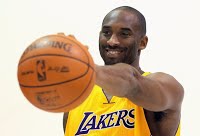 [Speaker Notes: https://sites.google.com/site/seminarzobecnepsychologie/vyzkousejte/-hot-hand]
The Impact of Media Censorship:Evidence from a Field Experiment in China
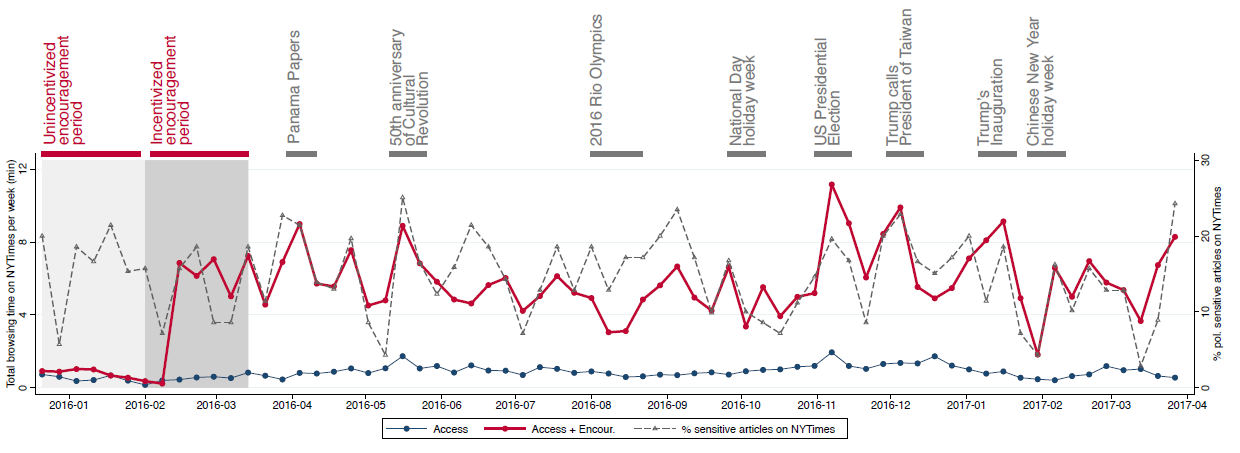 21
[Speaker Notes: https://houdekpetr.blogspot.cz/2017/11/jak-naockovat-kriticke-mysleni.html

Figure 1: Average total browsing time (minutes) on the New York Times per week, among students received only the access treatment (Group-A) and those who received both access and encouragement treatments (Group-AE). New York Times browsing time includes both its English and Chinese websites. Dotted line (y-axis on the right hand side) indicates the proportion of articles published on the New York Times that are politically sensitive during that corresponding week]
Charakteristiky kritického myslitele
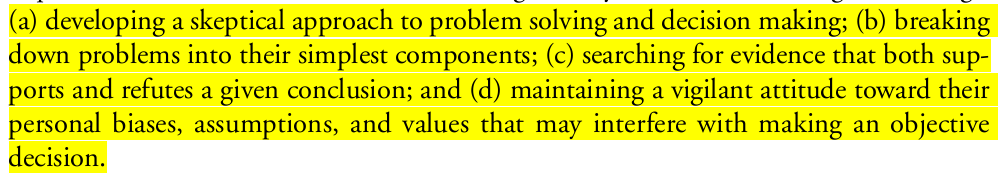 22
Take home message
lidé věří, že přirozeně poznávají svět takový, jaký doopravdy je – jsou naivní realisté
spolehlivé poznávání vyžaduje soustředěné úsilí a cílenou snahu o překonávání automatických zkreslení
23